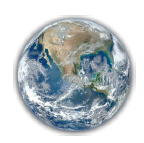 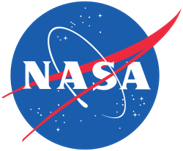 Suomi-NPP Continuity Product Updates
 VIIRS Cryosphere Products


George Riggs1 Dorothy Hall2 and Mark Tschudi3
 1SSAI, 2ESSIC / University of Maryland, 3University of Colorado
S-NPP VIIRS Cryosphere Products
Collection 1:
VNP10 		Snow Cover L2
VNP10A1 	Daily Snow Cover L3
VNP10A1F 	Daily Snow Cover Cloud-Gap-Filled L3
VNP29 		Sea Ice Cover L2 
VNP30 		Ice Surface Temperature L2
Collection 2 :
VNP10 , VNP10A1, VNP10A1F revised algorithm and data content, improved snow cover detection.
VNP29 
VNP30 
VNP30P1[D|N] New algorithm for daily average Ice Surface Temperature, day and night products
Status and Updates:
Algorithms revised for NASA L2 inputs in C2.  HDF5 and HDF-EOS5 with netCDF CF-1.6 conventions for attributes and geolocation.   
Evaluation of C2 series of products from LSIPS science tests will determine if revisions are needed.  

Known Issues:
Cloud mask algorithm/product continuity and quality being investigated.  LDOPE and PI analyses in progress.  
VNP30P1[D|N] is a new algorithm, daily mean IST, product content is not continuous with the MODIS daily IST algorithm, which is a single-observation algorithm.  
CMG algorithms/products development paused for discussion of gridding resolution. 
Recent Publications:
Preparing an invited manuscript on MODIS and VIIRS snow cover continuity for  Remote Sensing special issue “Analysis of Decadal-Scale Continuous Data Products from Weather Satellite Platforms”. Issue: Delayed until the C6.1 and C2 products are available from  the DAAC. 
J. Hammond (USGS) Preliminary evaluation of using VNP10A1F in SnowModel simulations has had good results.